Долина славы
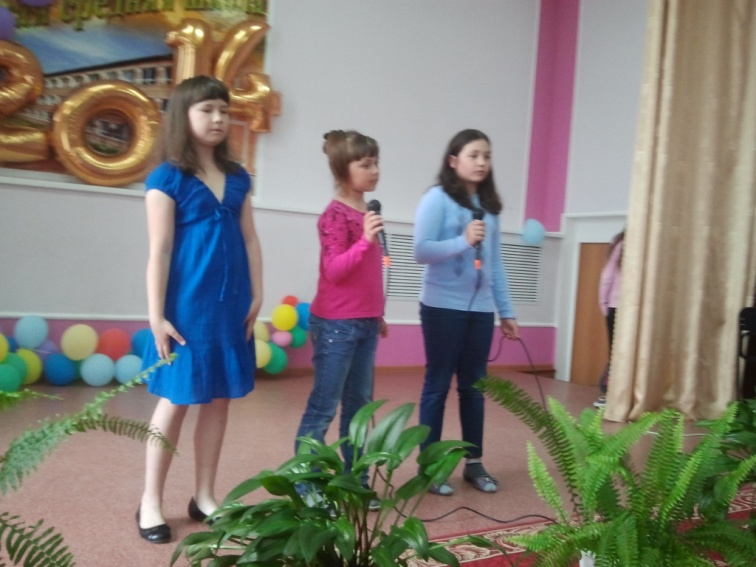 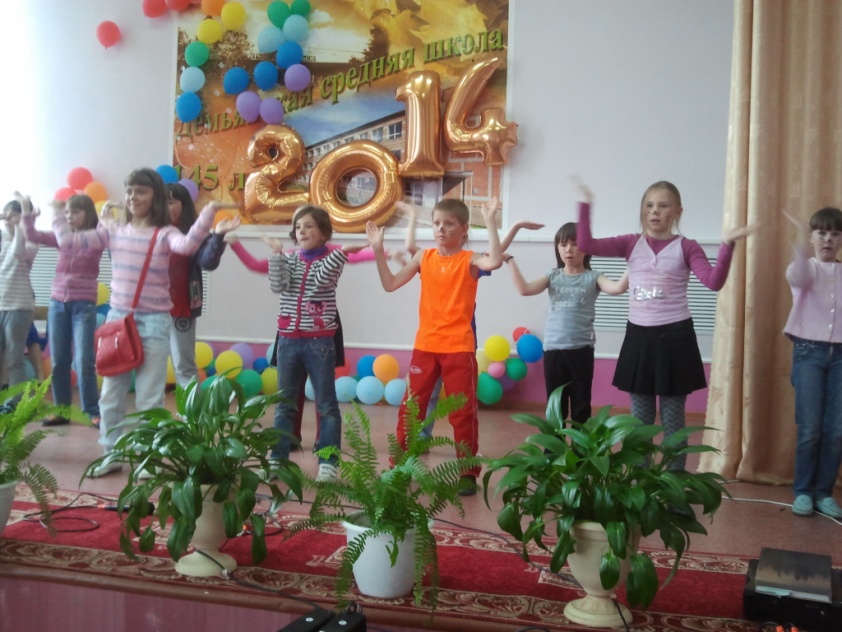 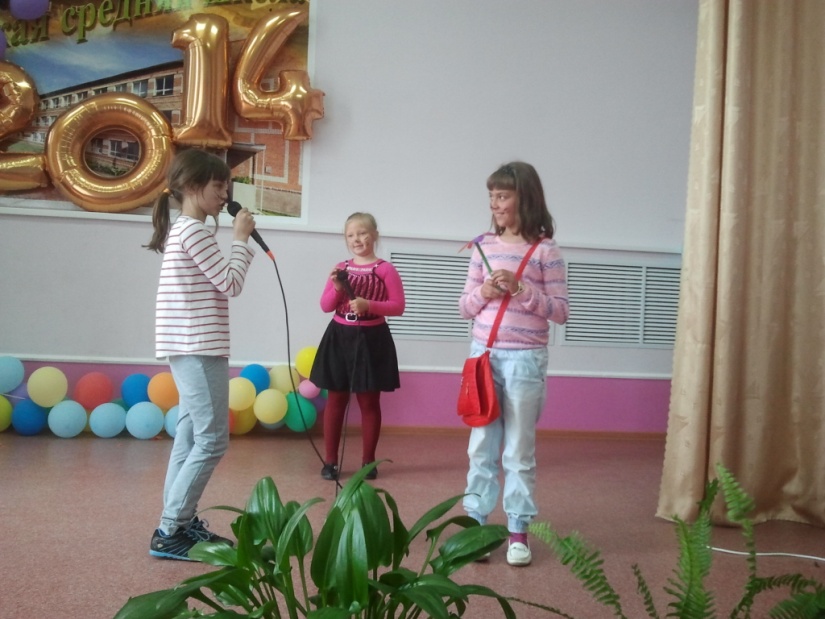 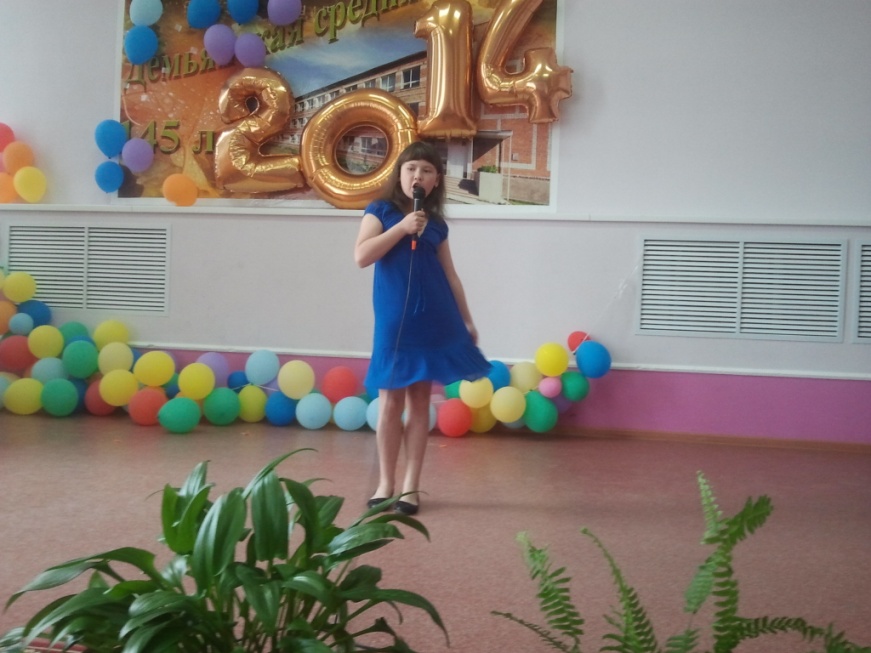 Долина славы
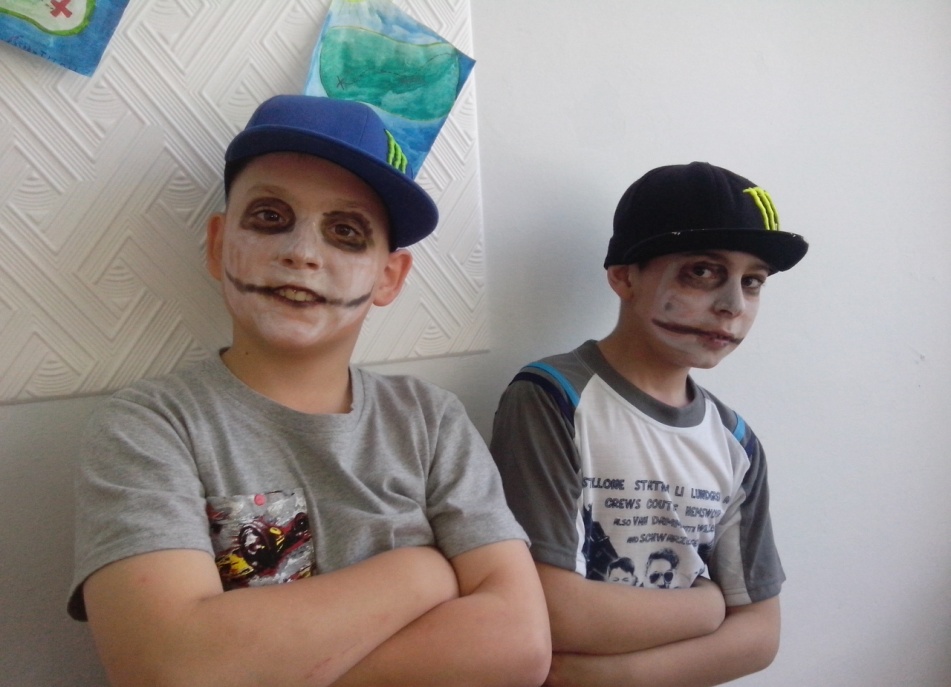 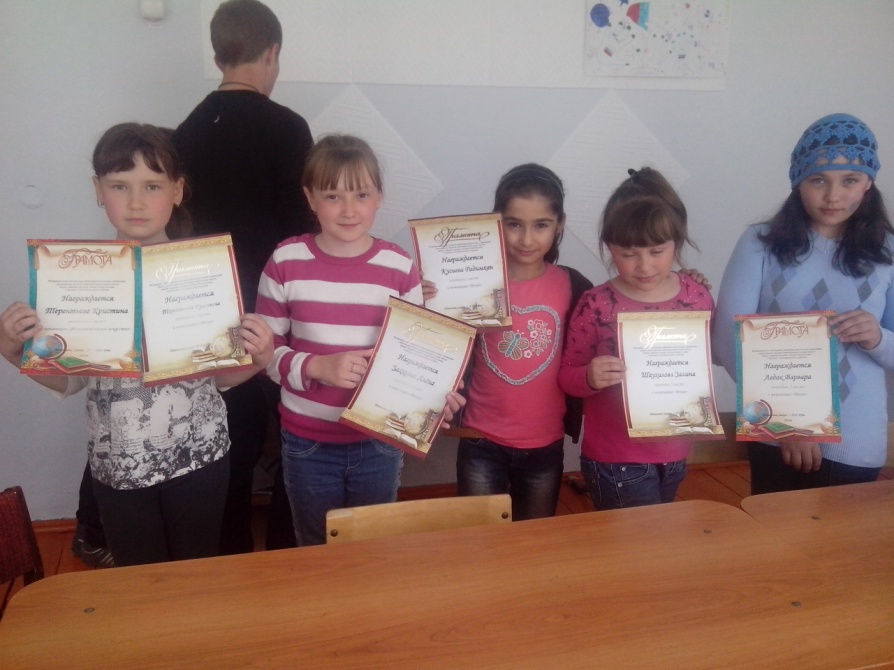 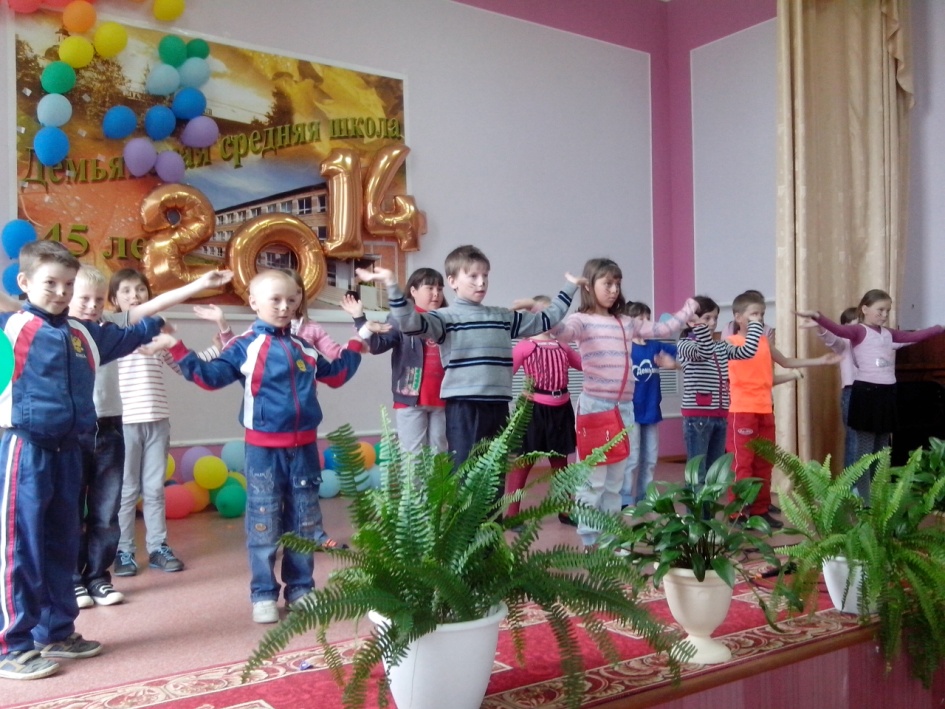 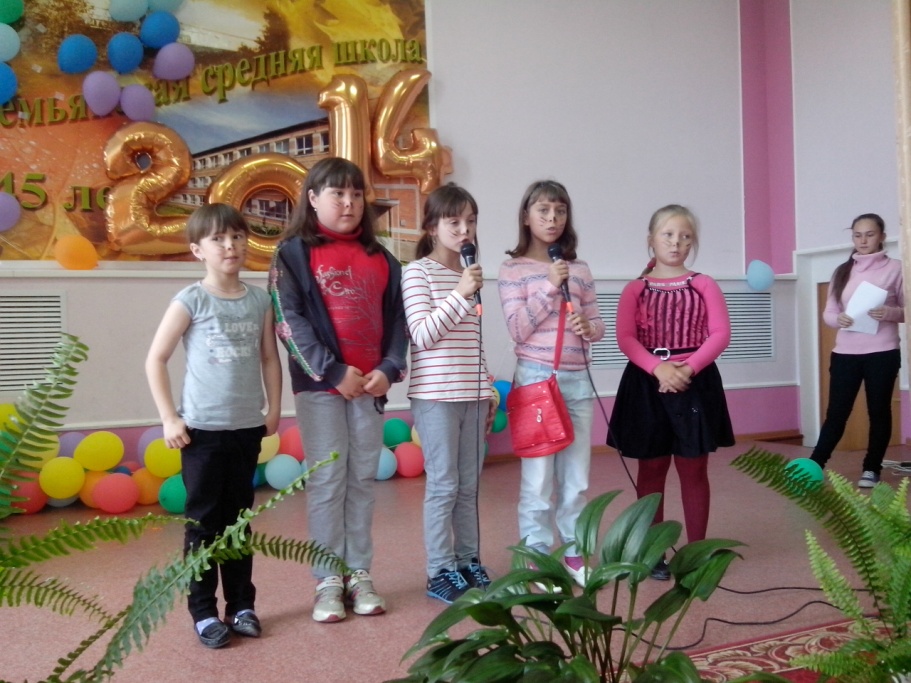 Поездка в ФОК
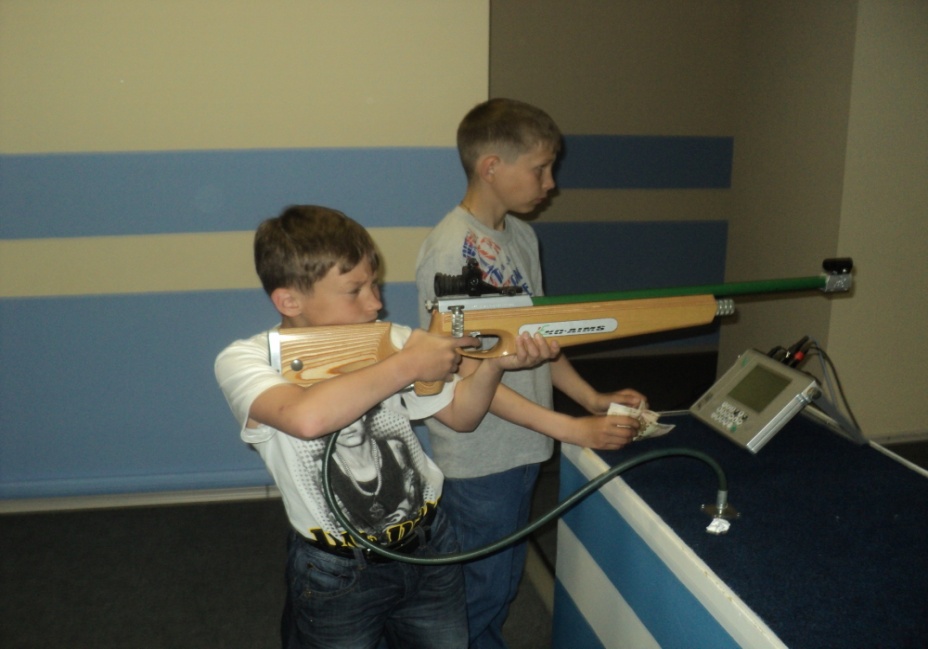 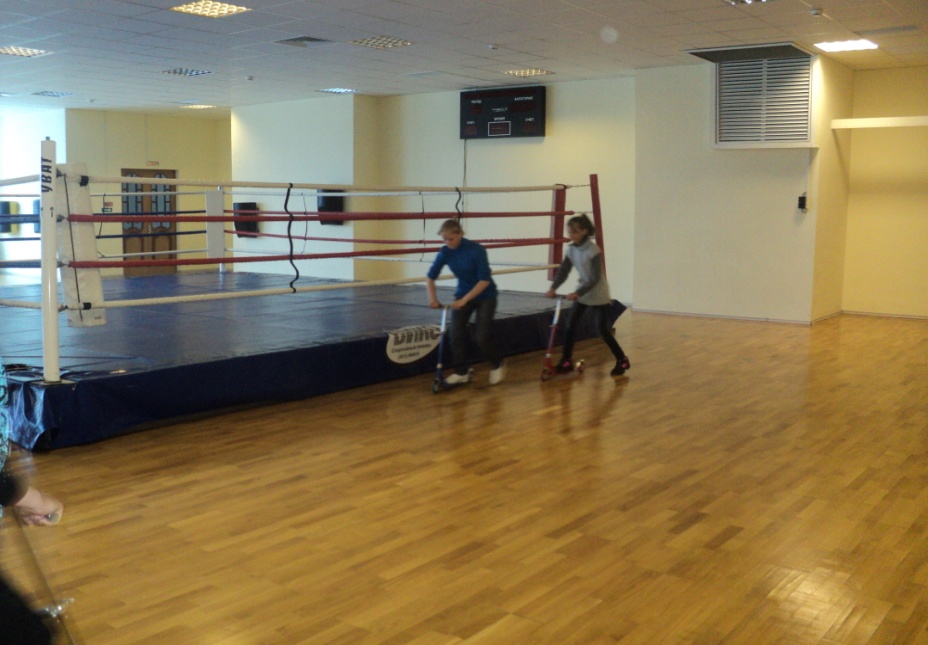 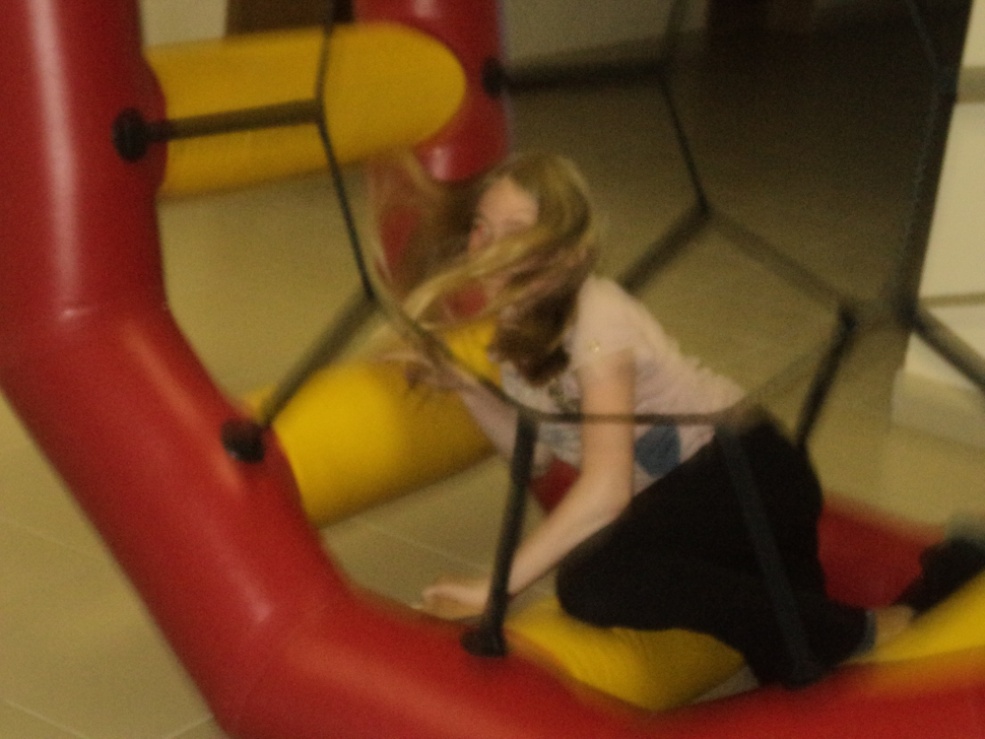 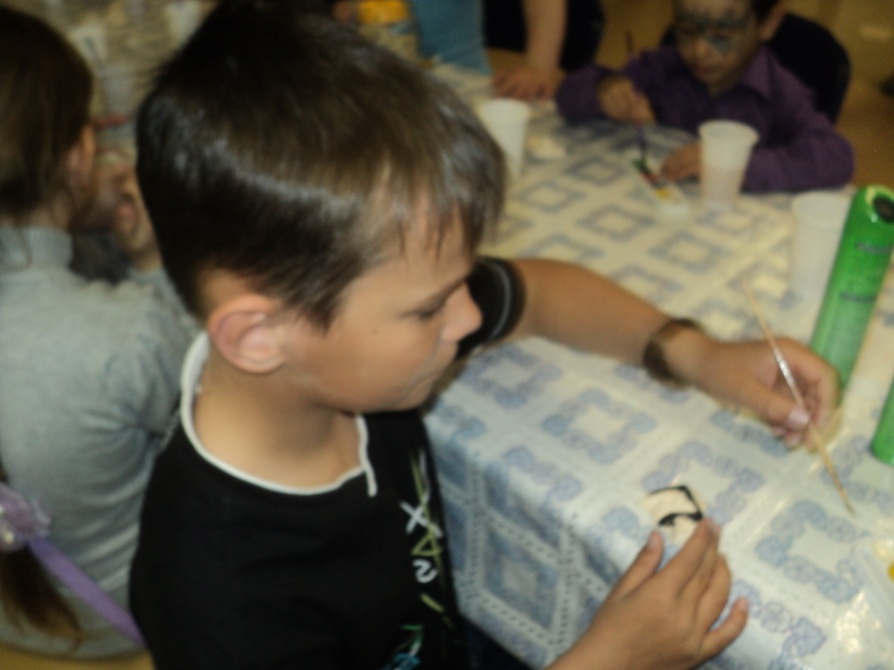 Охотники за удачей
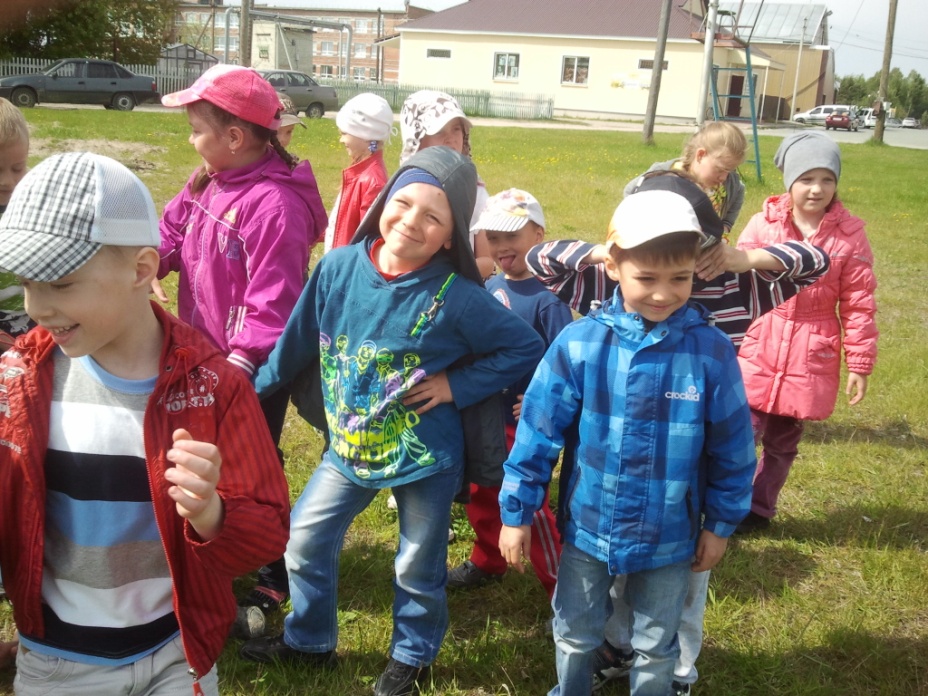 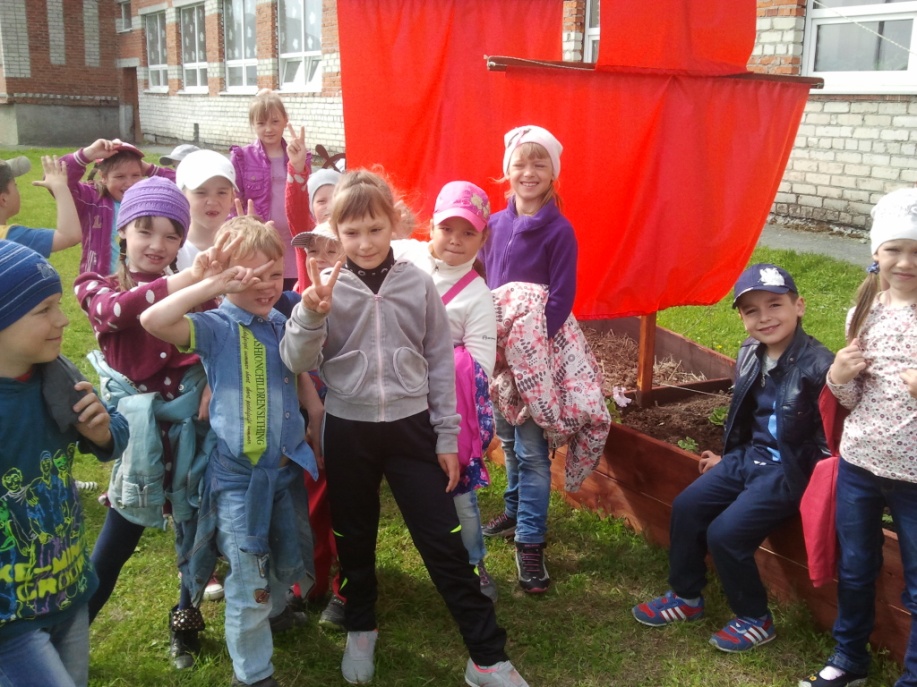 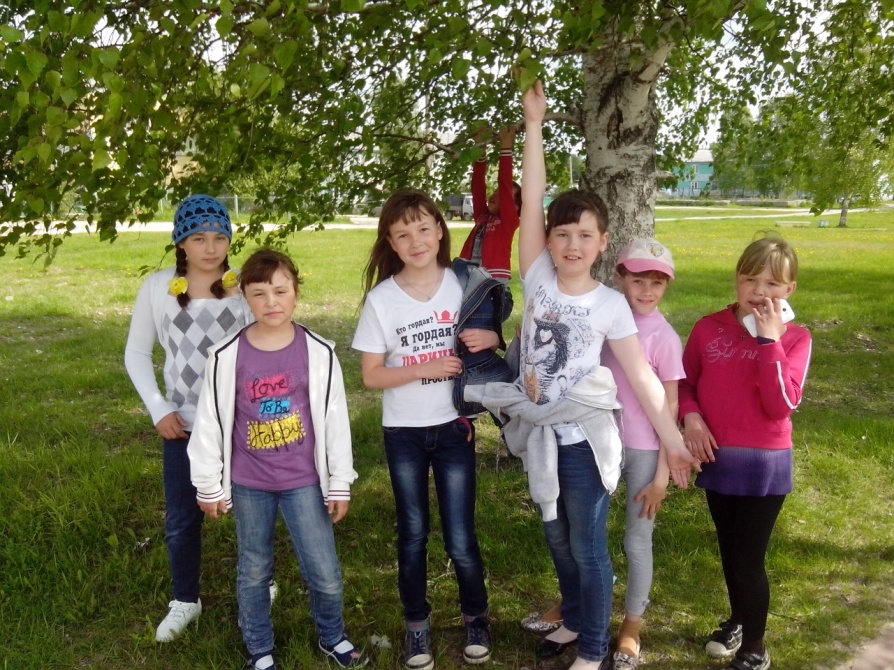 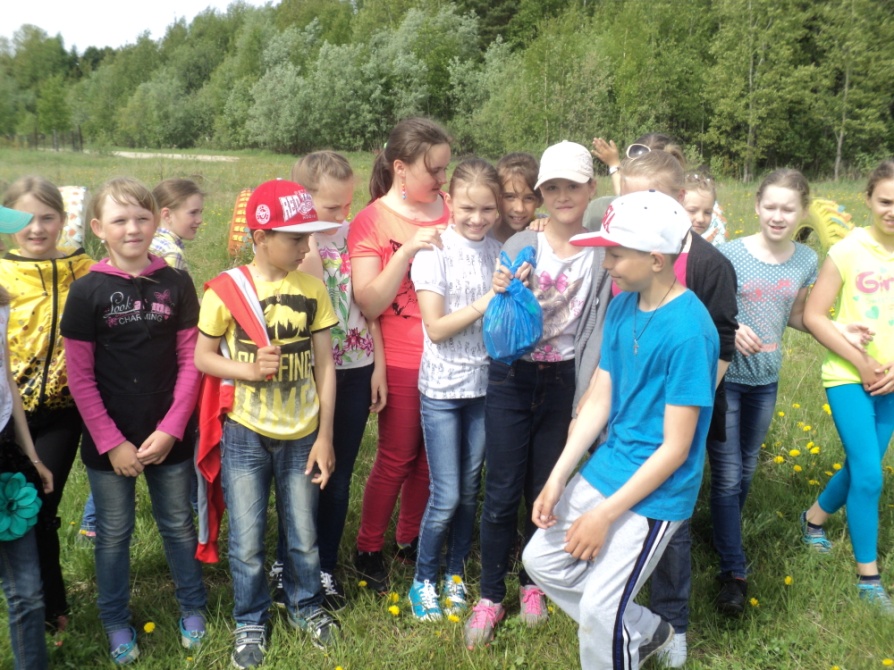 Долина интересных дел
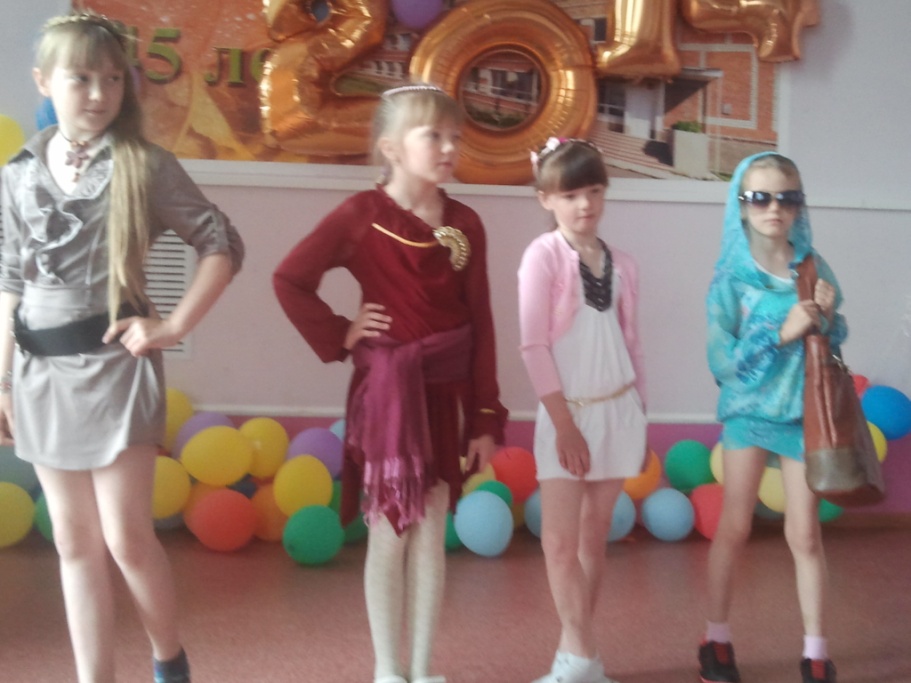 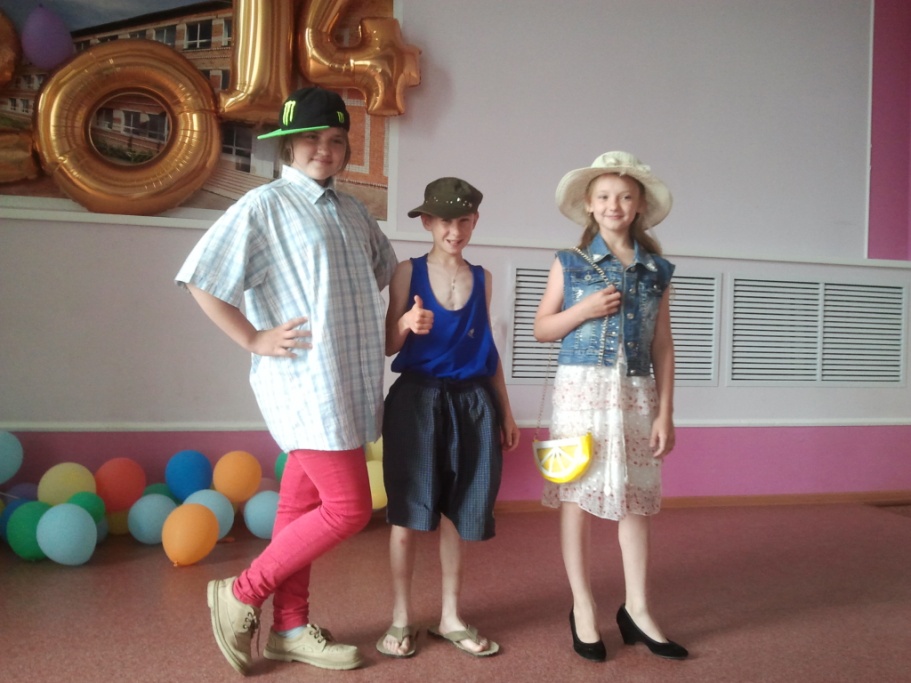 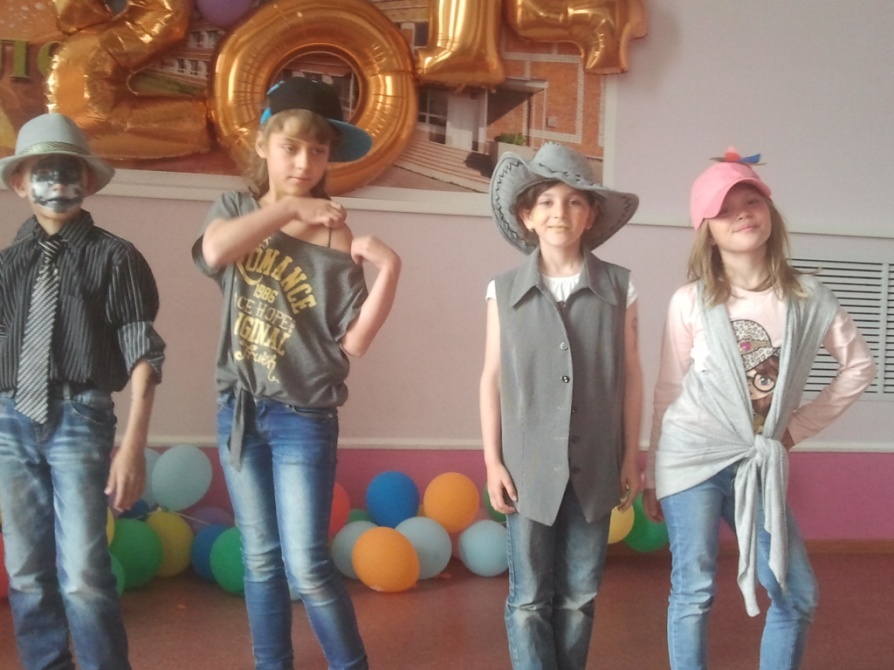 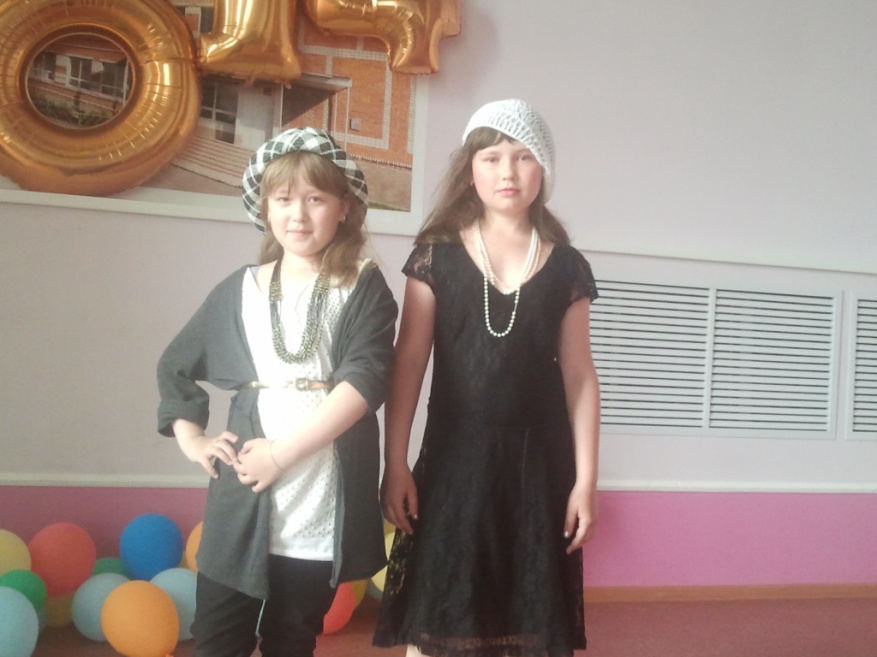 Долина интересных дел
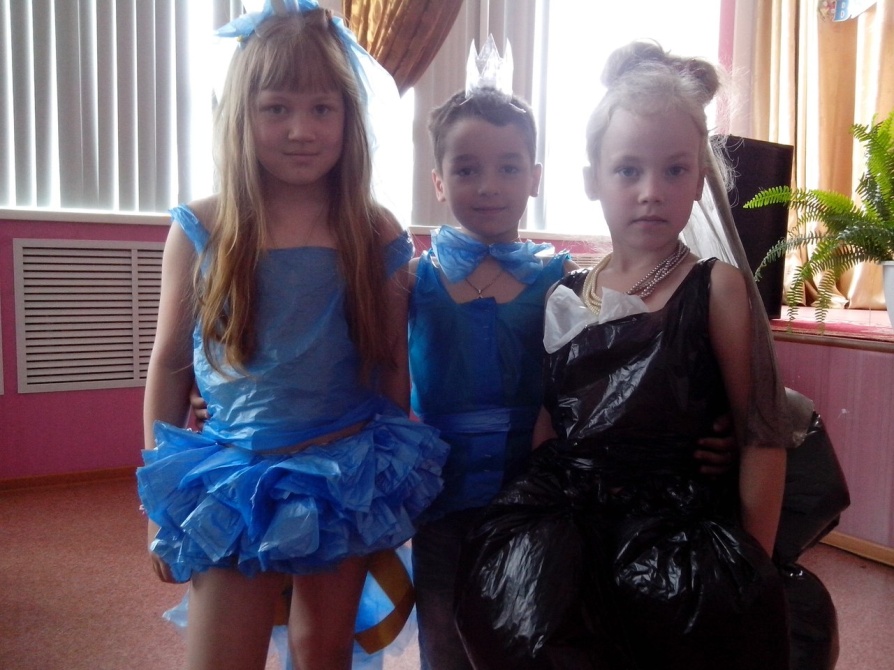 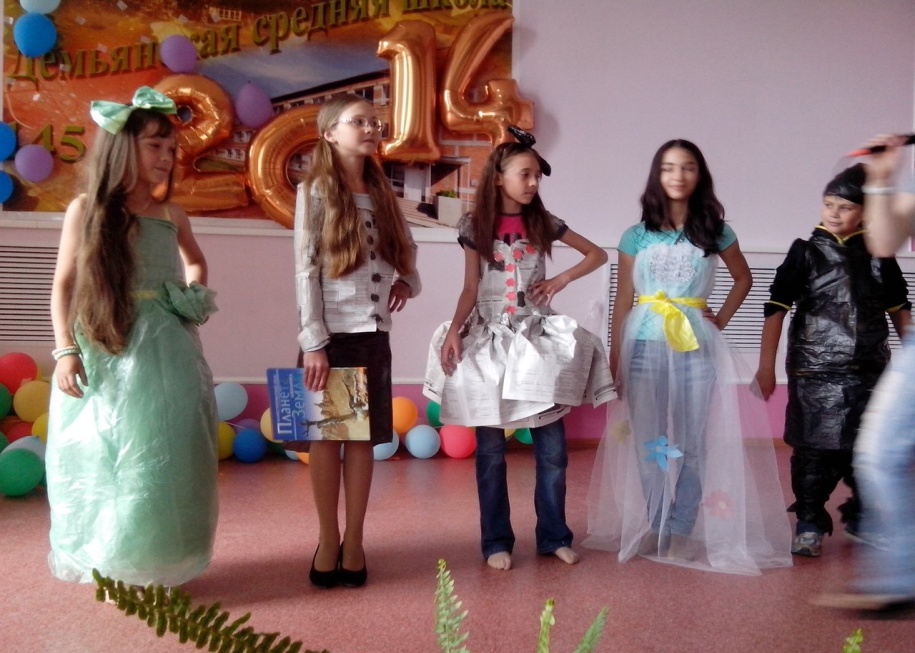 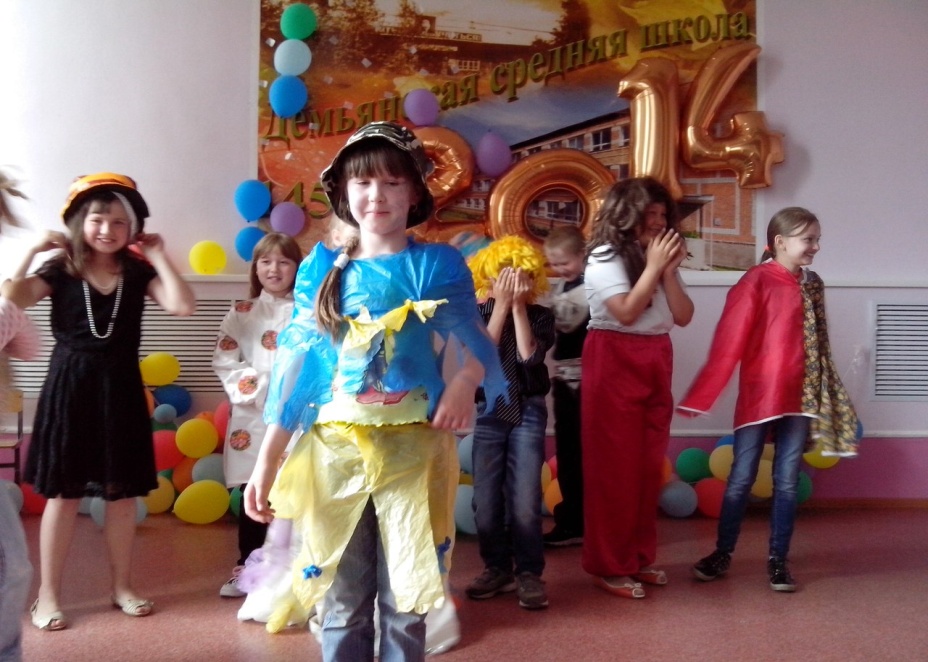 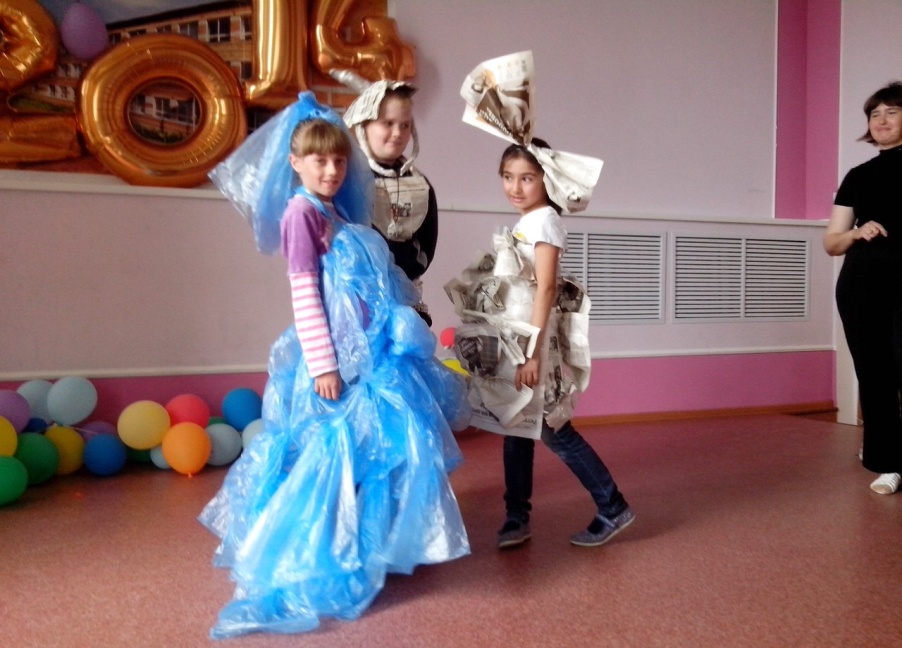 Спартакиада
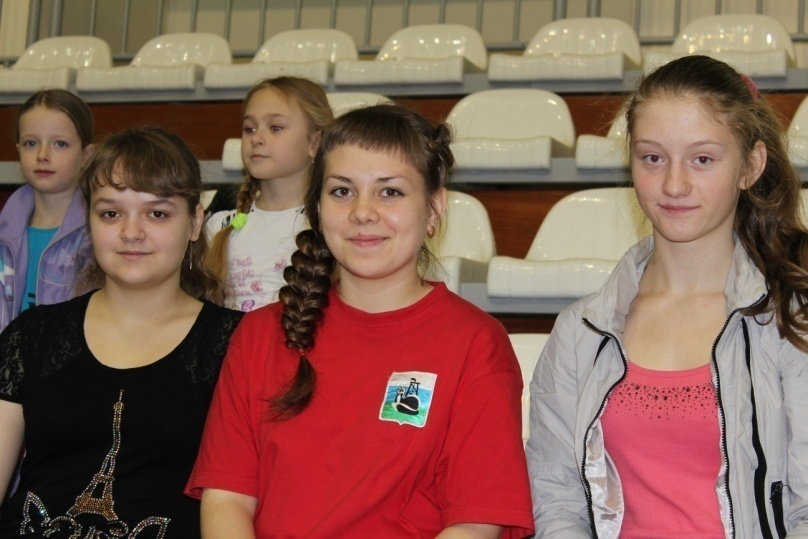 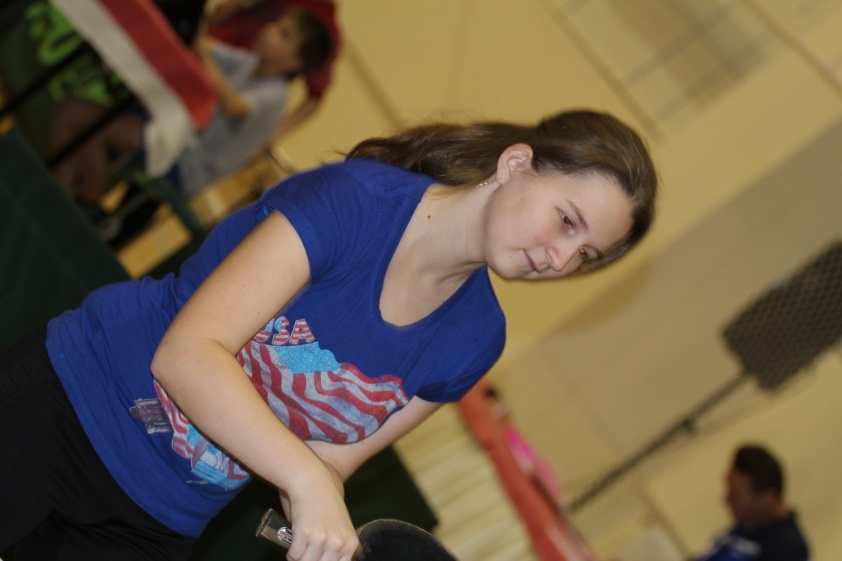 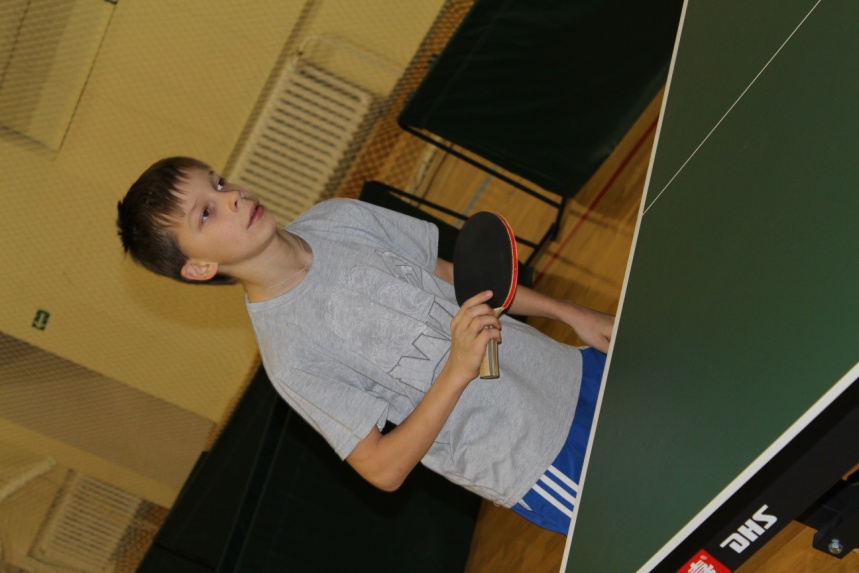 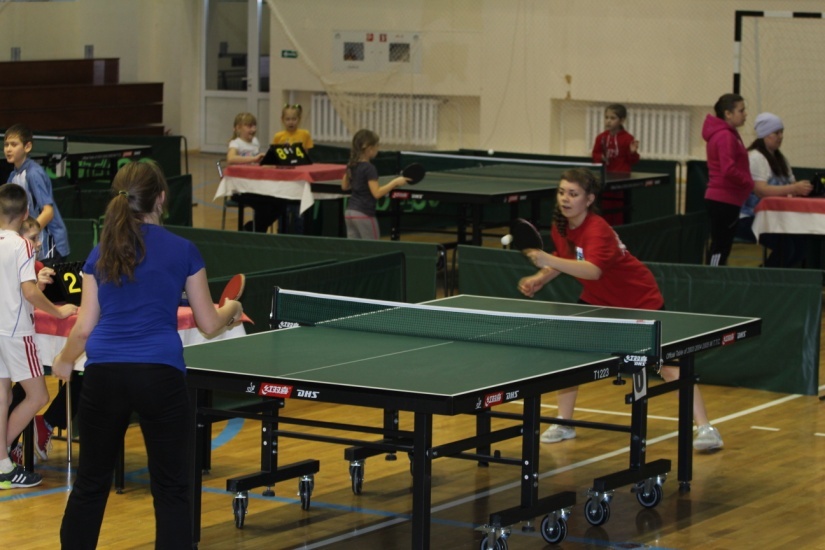 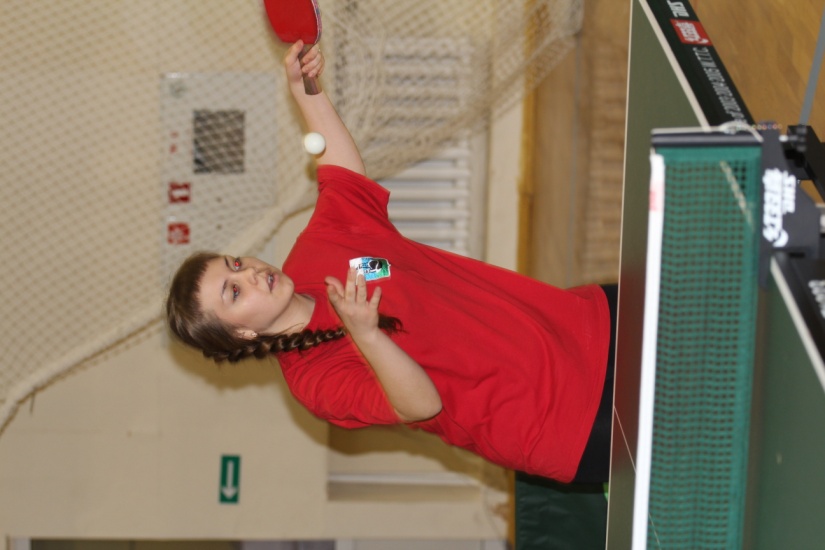 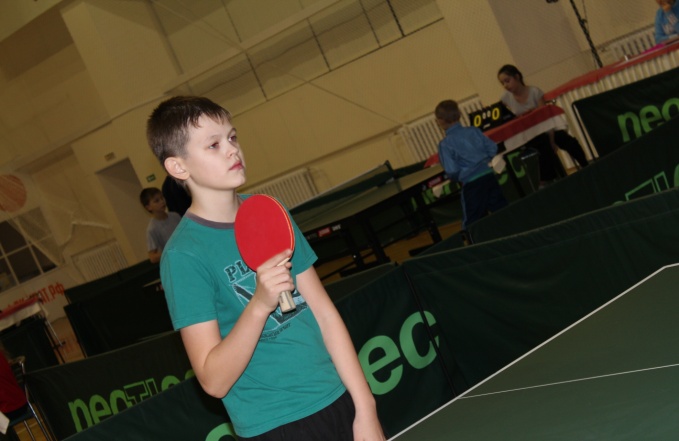 Пещера сказок
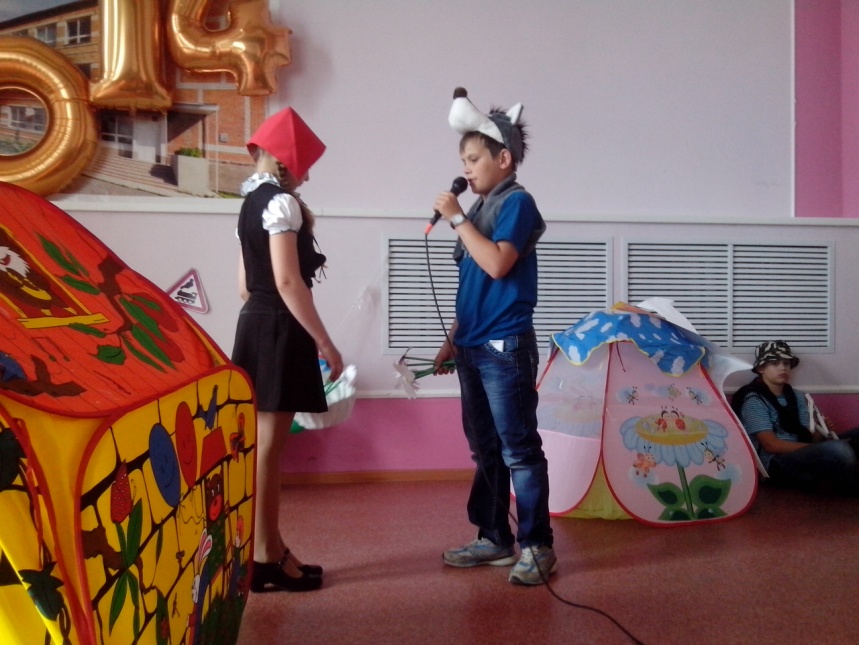 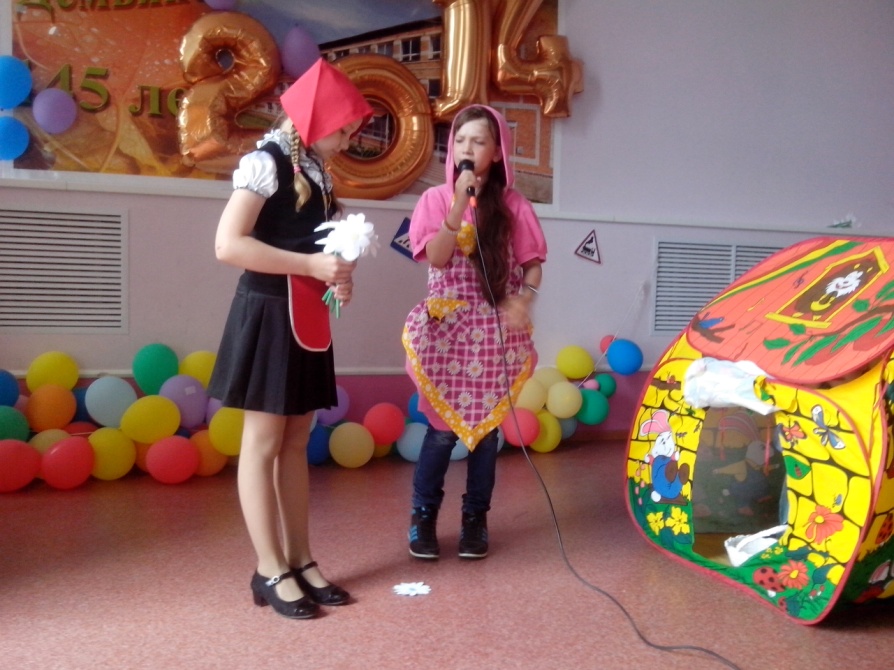 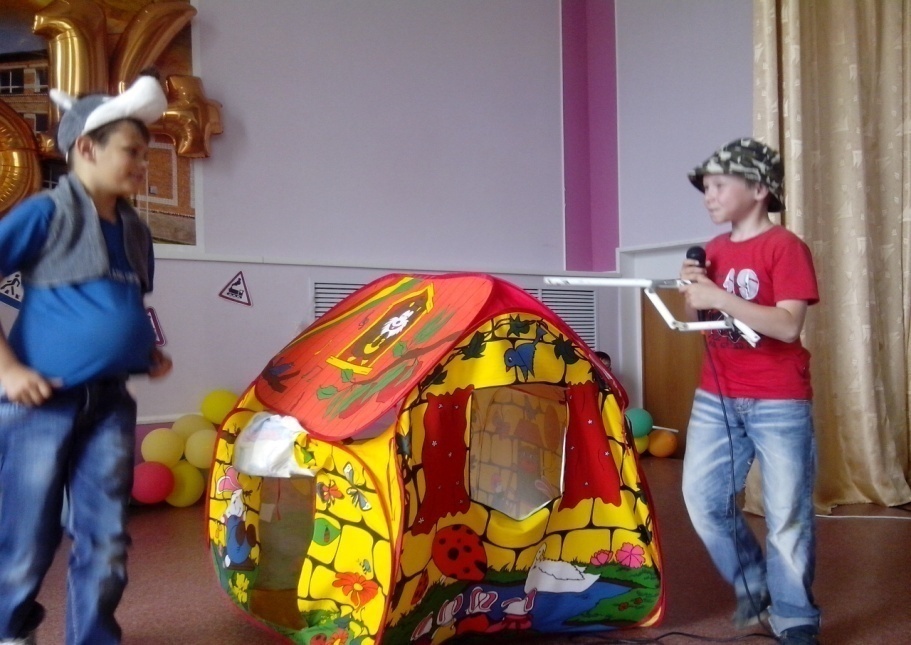 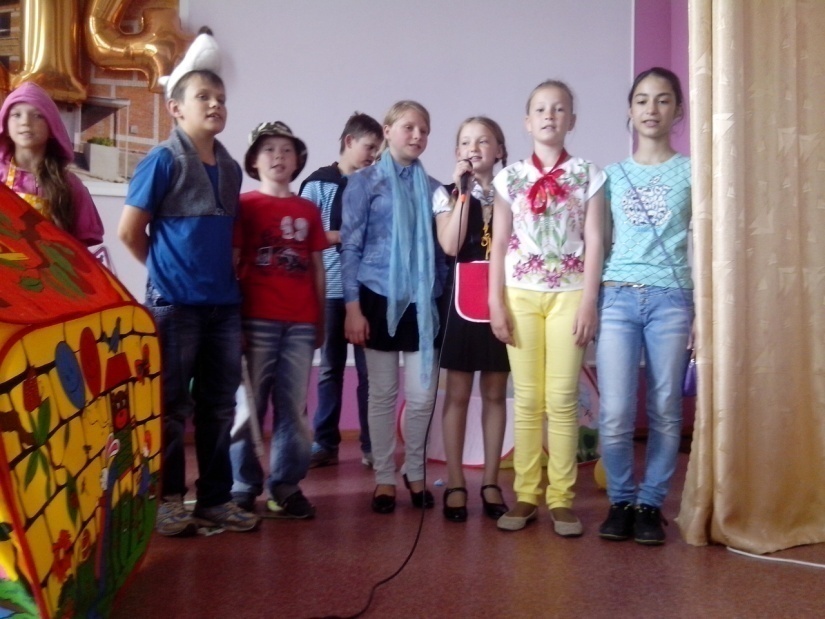 Пещера сказок
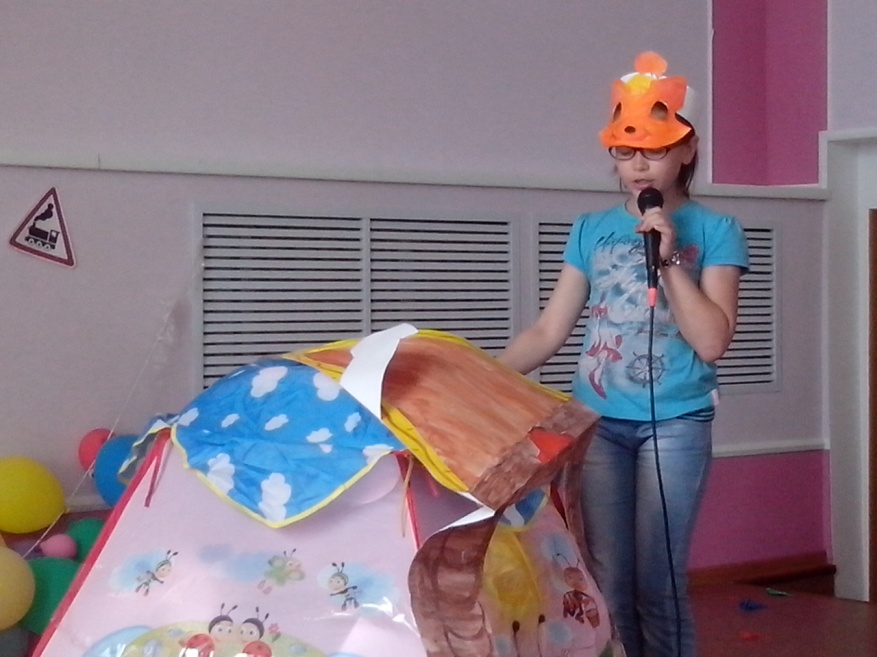 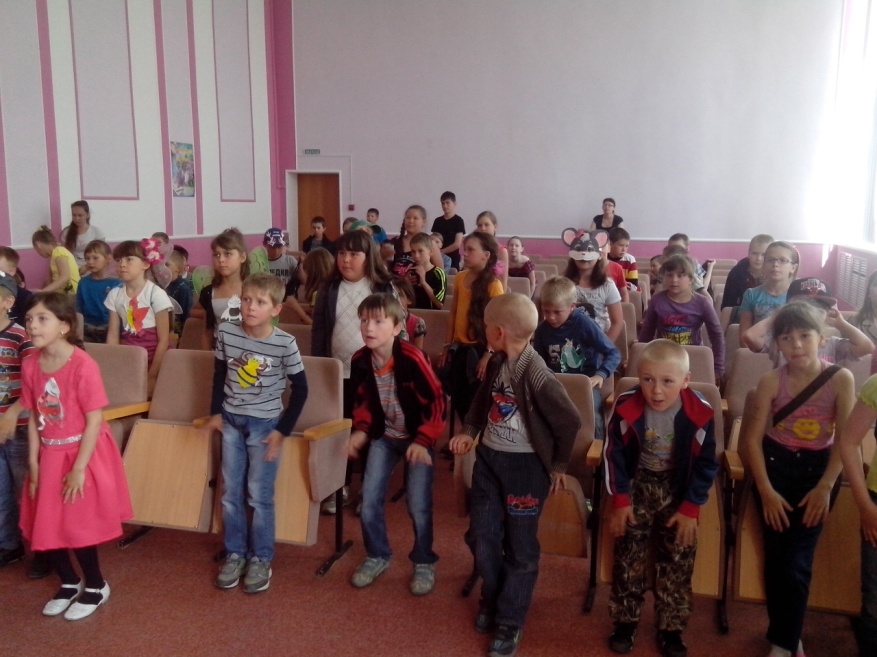 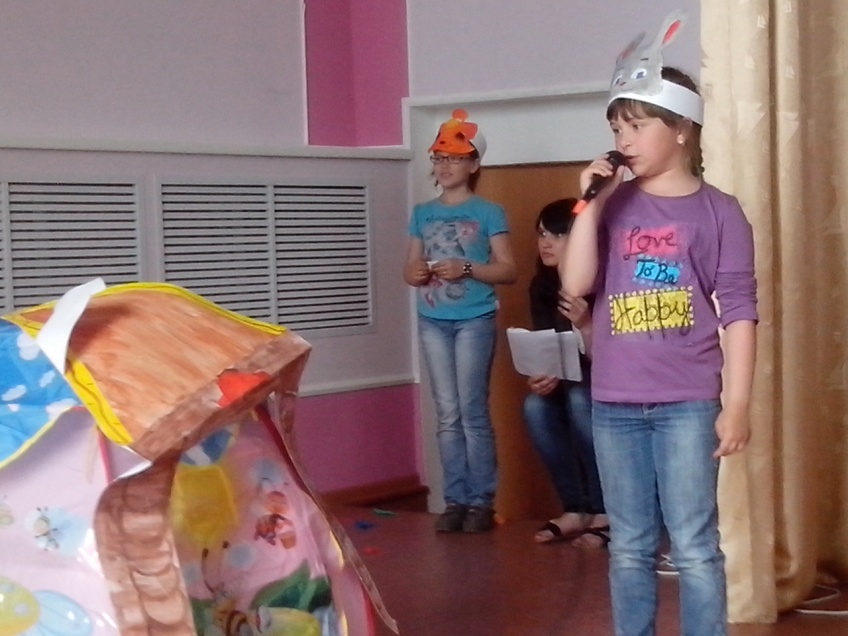 Пещера сказок
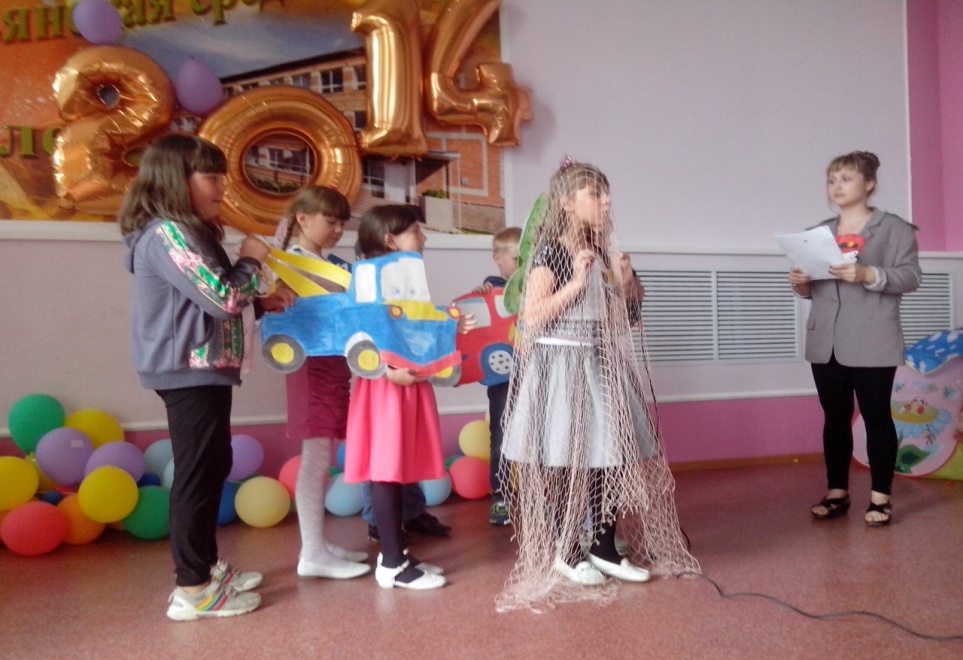 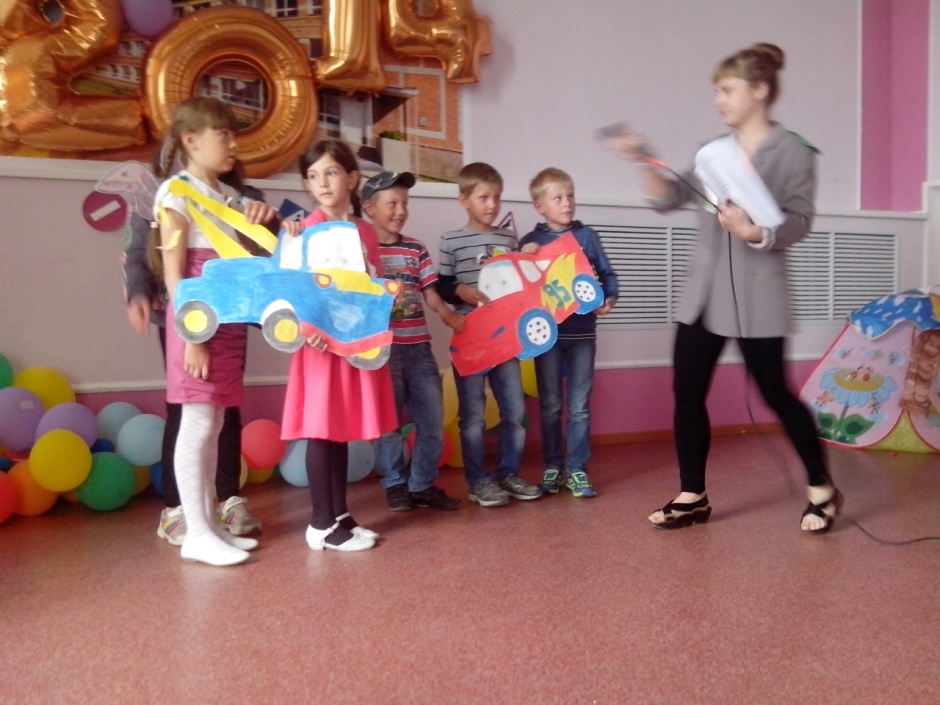 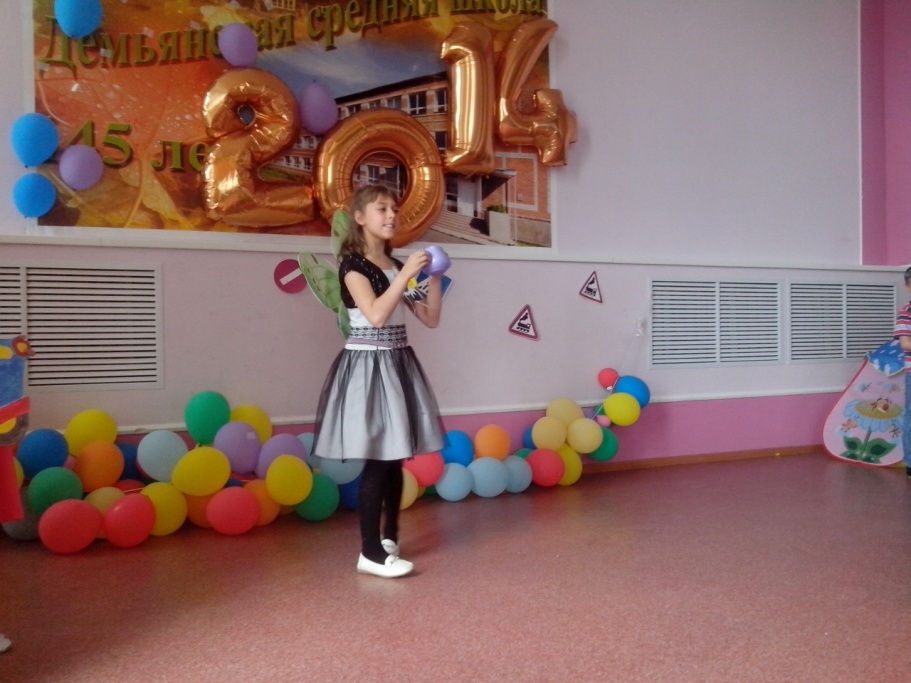 Творческие мастерские
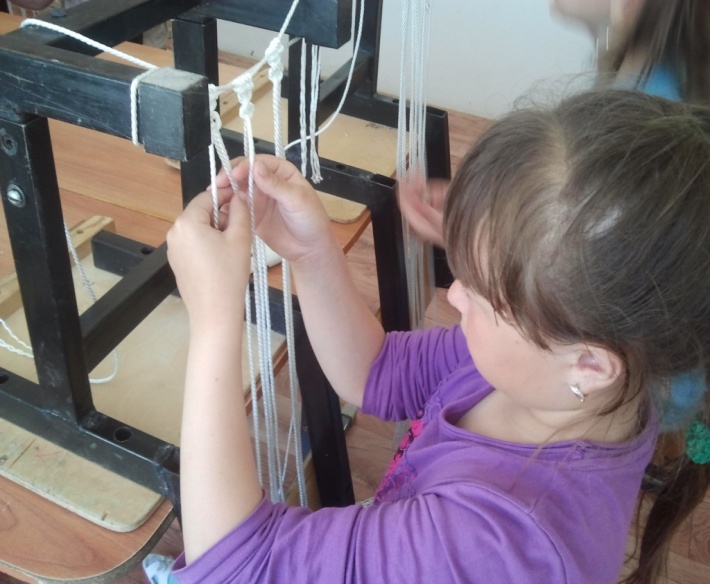 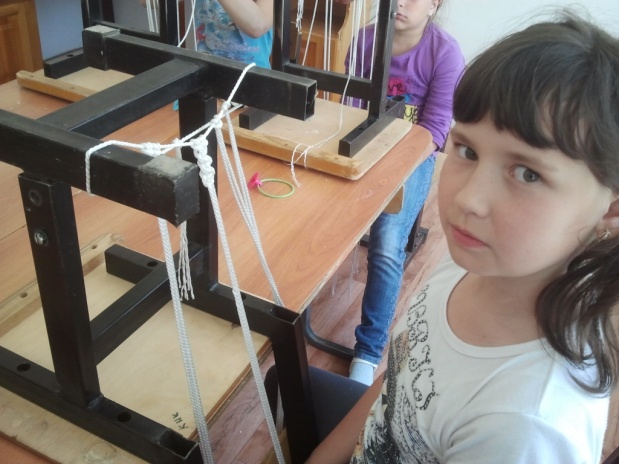 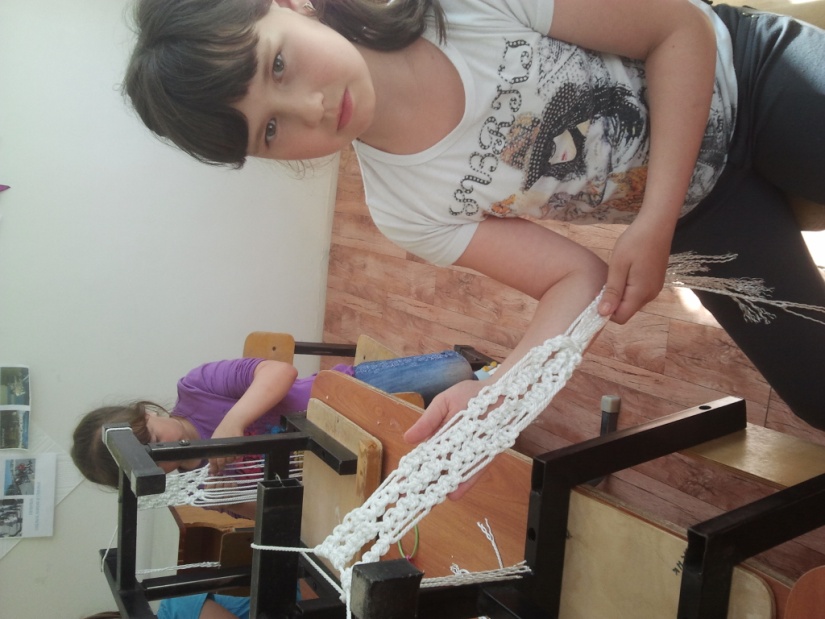 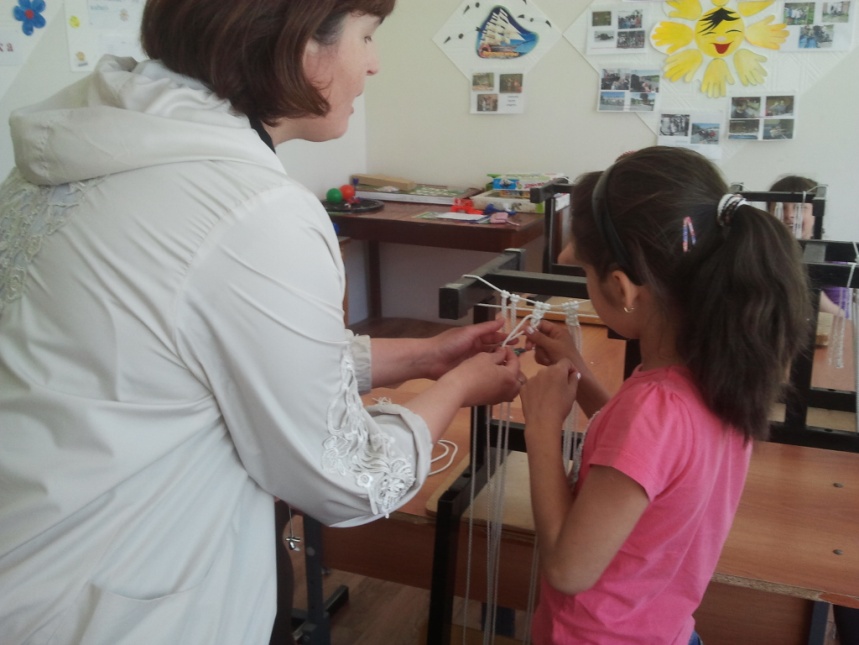 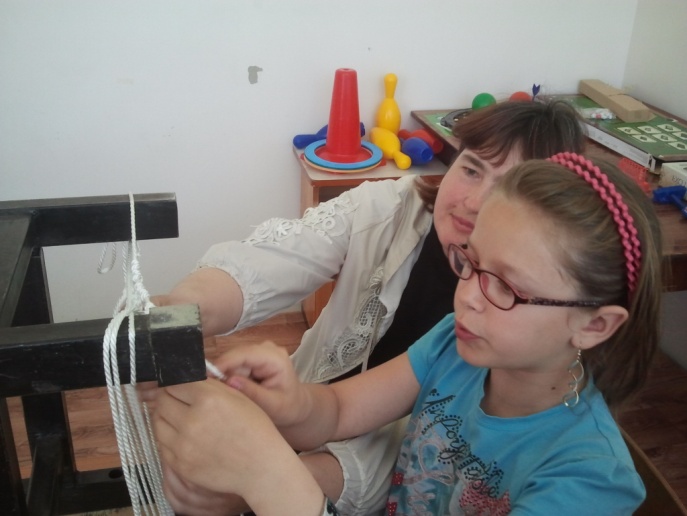 Пиратский остров
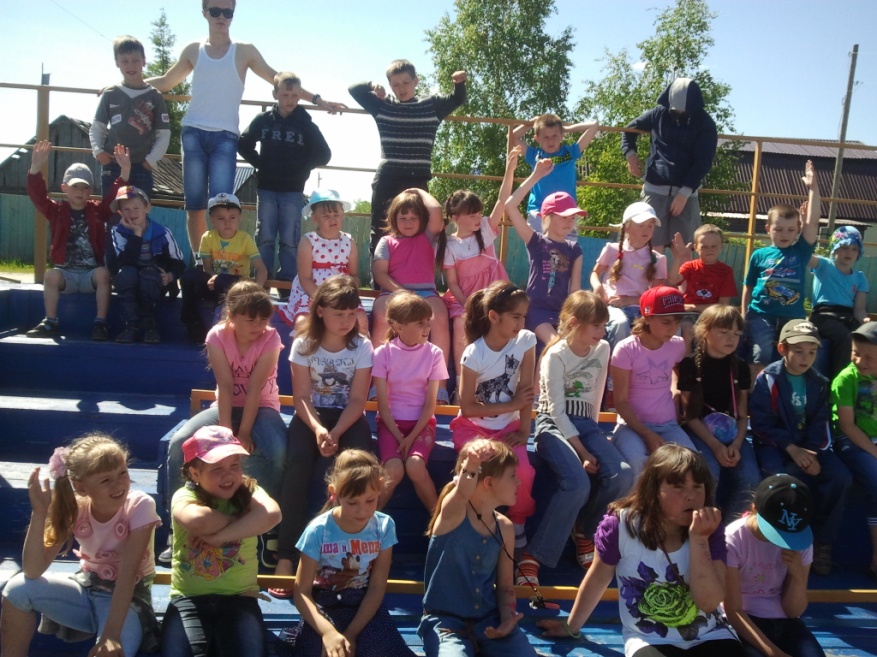 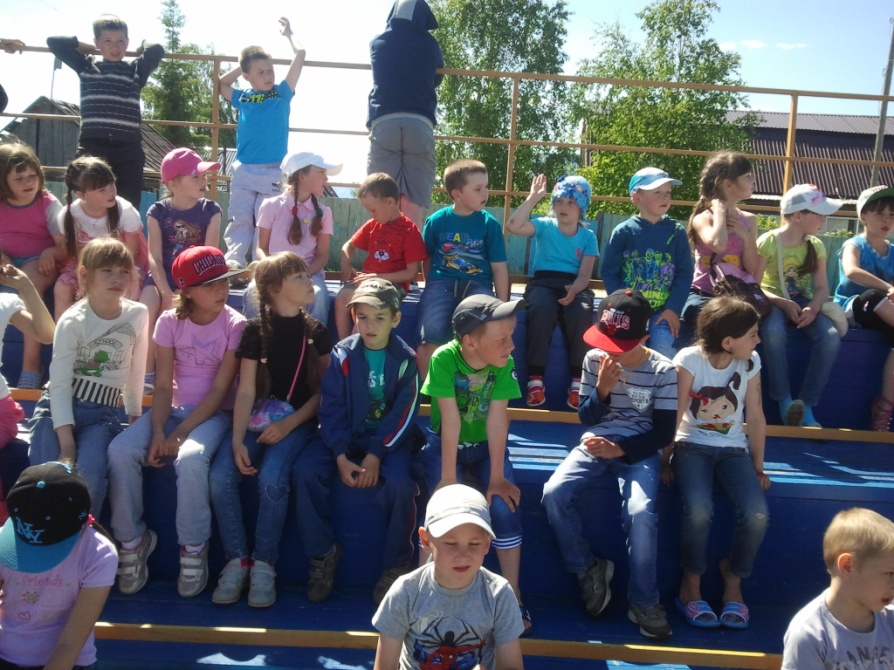 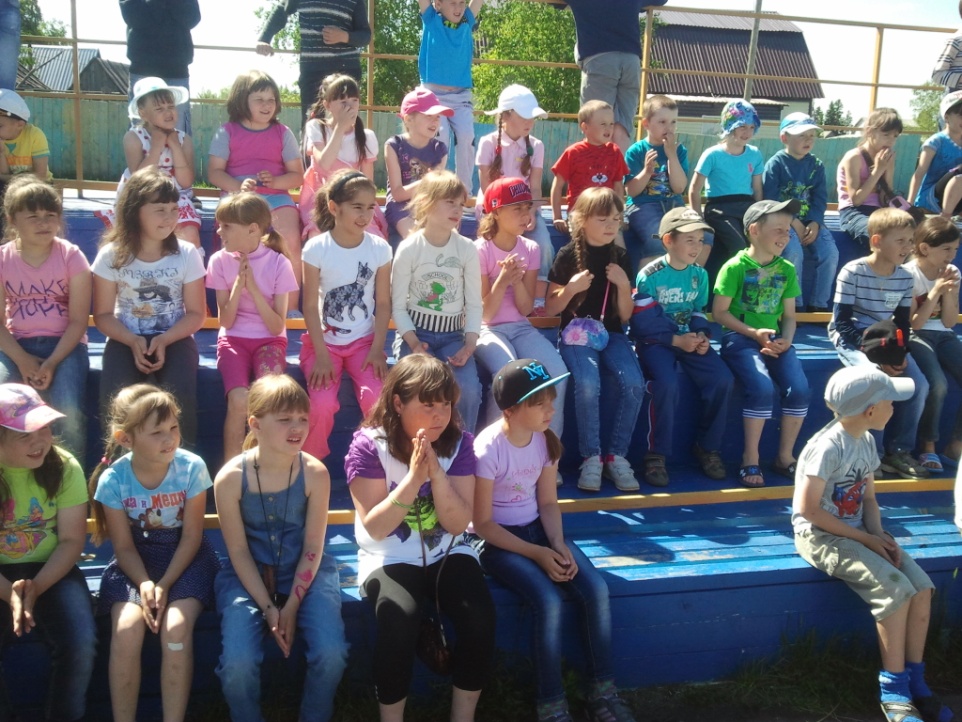 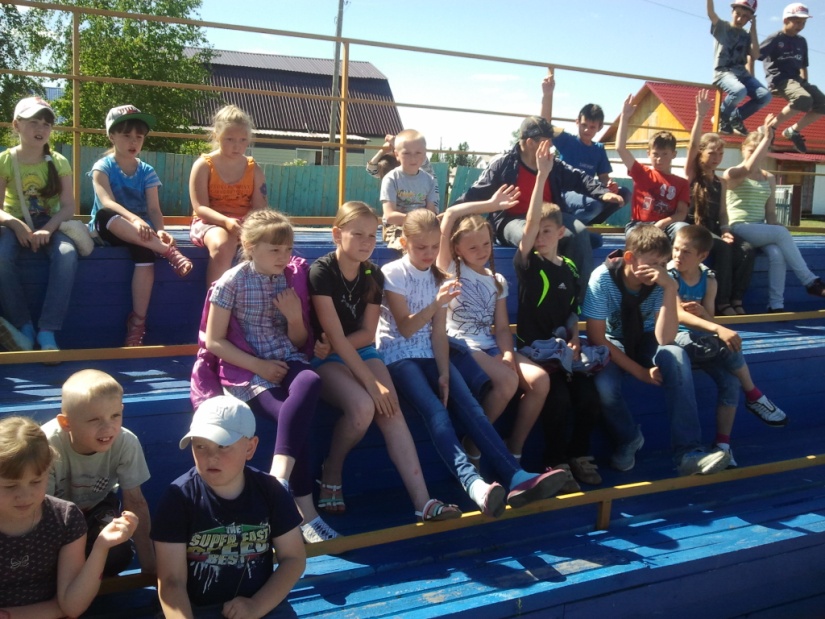 Пиратский остров
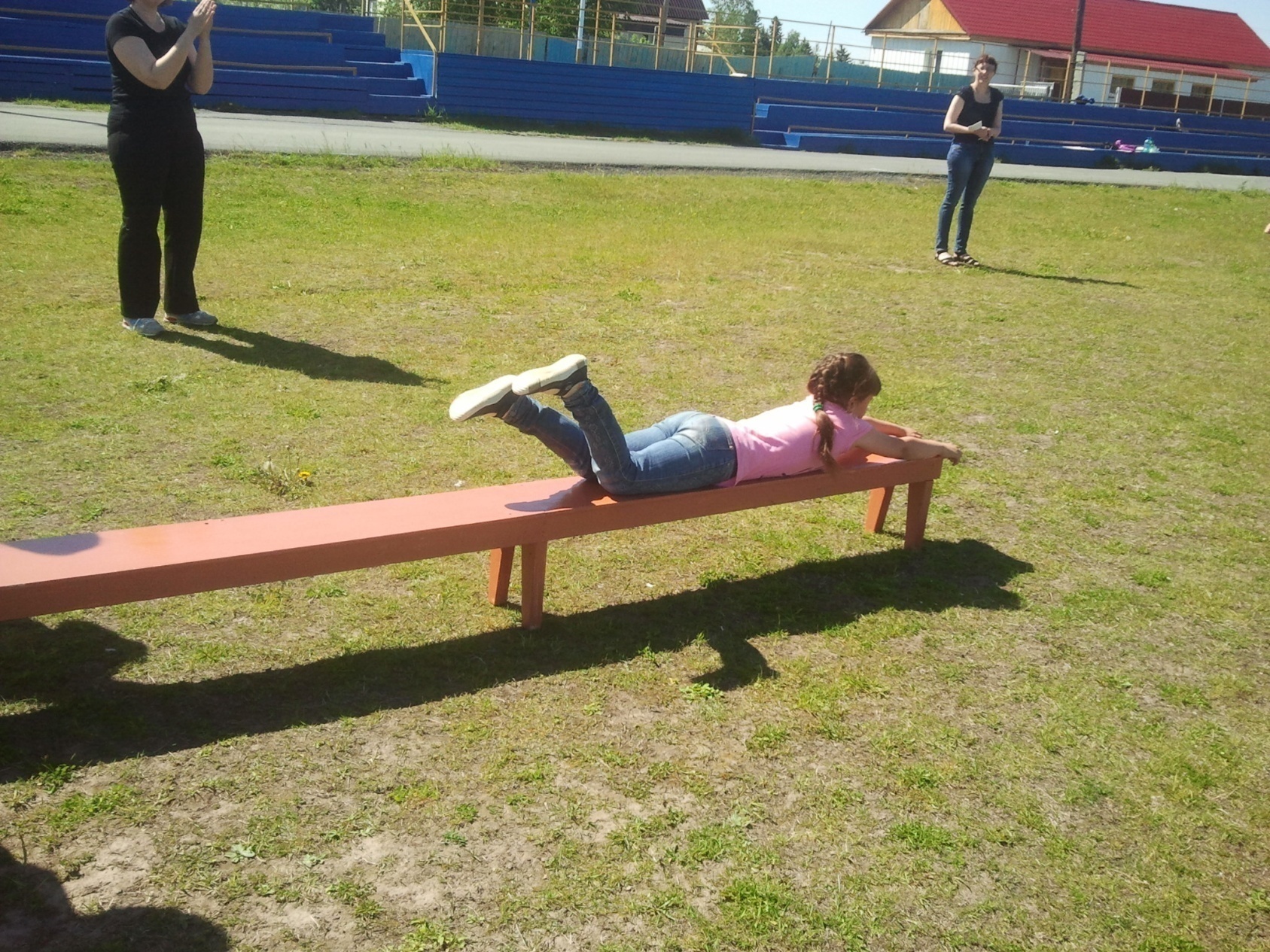 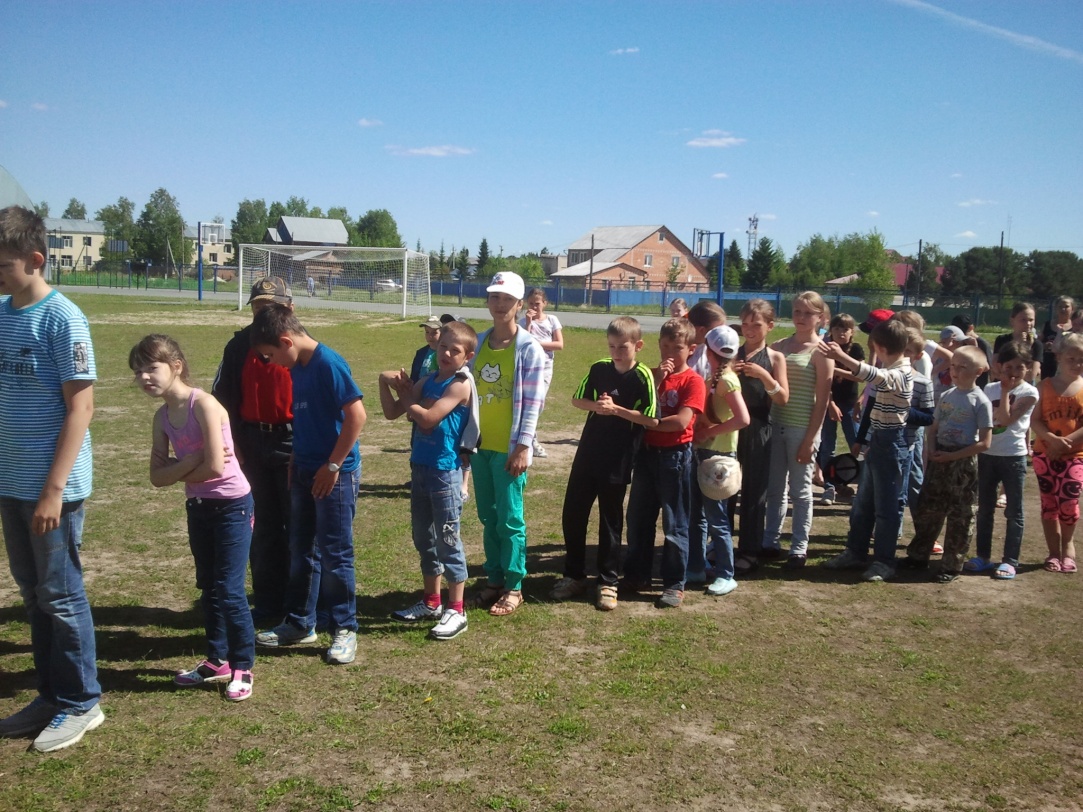 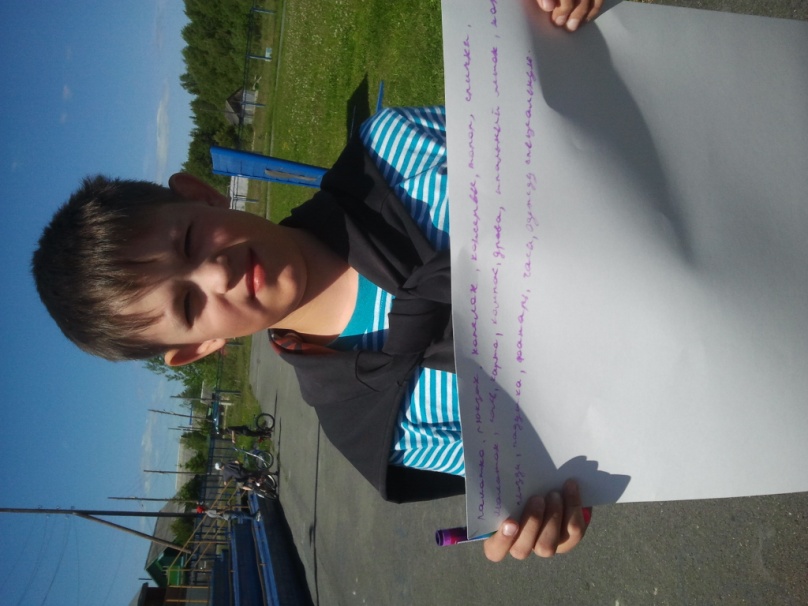